Fundusze Europejskie 2014-2020
Wsparcie w ramach Regionalnego  Programu Operacyjnego  Województwa Dolnośląskiego  na lata 2014 -2020                                   dla  jednostek samorządu terytorialnego
Rafał Kocemba
Urząd Marszałkowski Województwa Dolnośląskiego
Legnica, 14.10.2014 r.
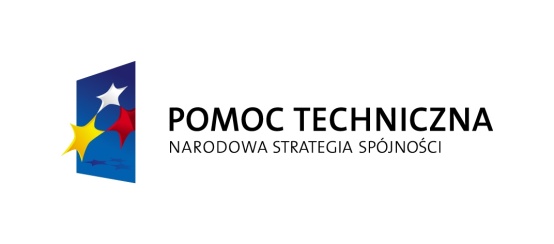 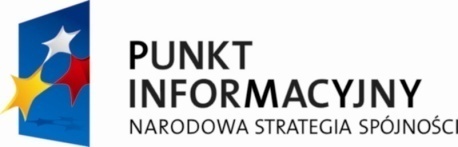 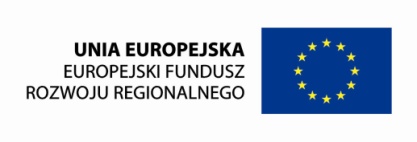 Fundusze Europejskie 2014-2020
Cele tematyczne
Wspieranie badań naukowych, rozwoju technologicznego i innowacji (EFRR)
Zwiększenie dostępności, stopnia wykorzystania i jakości technologii informacyjno-komunikacyjnych(EFRR)
Podniesienie konkurencyjności MŚP, sektora rolnego oraz sektora rybołówstwa i akwakultury (EFRR)
Wspieranie przejścia na gospodarkę niskoemisyjną we wszystkich sektorach (EFRR)
Promowanie dostosowania do zmiany klimatu, zapobiegania ryzyku i zarządzania ryzykiem (EFRR)
Ochrona środowiska naturalnego i wspieranie efektywności wykorzystania zasobów (EFRR)
Promowanie zrównoważonego transportu i usuwanie niedoborów przepustowości w działaniu najważniejszych infrastruktur sieciowych (EFRR)
Wspieranie zatrudnienia i mobilności pracowników (EFS i EFRR)
Wspieranie włączenia społecznego (EFS i EFRR)
Inwestowanie w edukację, umiejętności i uczenie się przez całe życie (EFS i EFRR)
Zwiększanie zdolności instytucjonalnej i skuteczności administracji publicznej poprzez wzmacnianie potencjału administracji publicznej oraz służb publicznych wdrażających EFRR i EFS (EFRR i EFS)
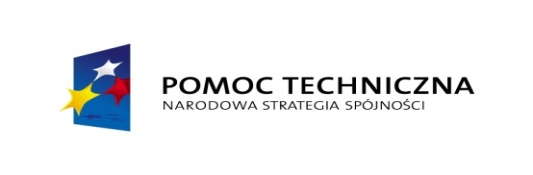 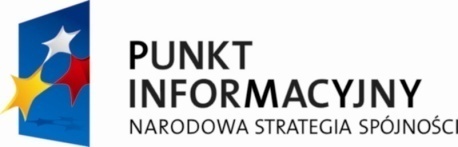 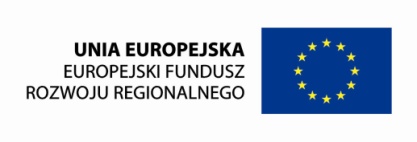 Fundusze Europejskie 2014-2020
Plan finansowy Programu w podziale na osie priorytetowe
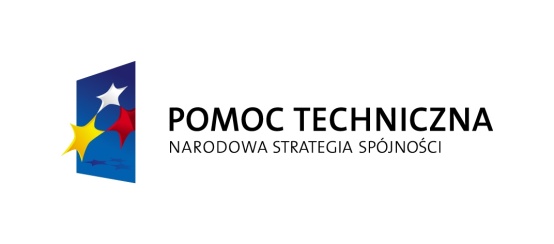 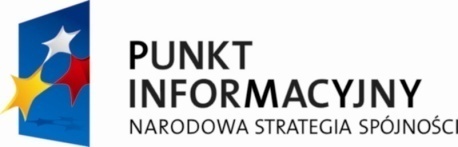 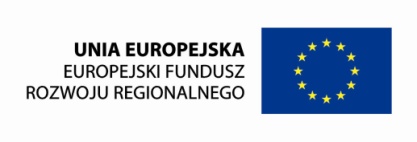 Fundusze Europejskie 2014-2020
Priorytet inwestycyjny 1.3 Rozwój przedsiębiorczości

Rezultatem priorytetu inwestycyjnego będzie wzrost powierzchni terenów inwestycyjnych oraz poprawa warunków dla powstawania nowych przedsiębiorstw .
Wsparcie ukierunkowane jest na:
 tworzenie i wspomaganie rozwoju inkubatorów przedsiębiorczości (w tym akademickich) oraz wsparcie przedsiębiorców, poprzez usługi świadczone przez inkubatory przedsiębiorczości,

 kompleksowe uzbrojenie terenów pod inwestycje, tworzenie nowej infrastruktury inwestycyjnej lub rewitalizacja istniejącej infrastruktury (w tym uzbrojenie terenu, rekultywacja gruntów, budowa dróg),

rozpowszechnianie informacji o możliwościach inwestycyjnych na terenie województwa w zakresie związanym z realizacja projektu inwestycyjnego.
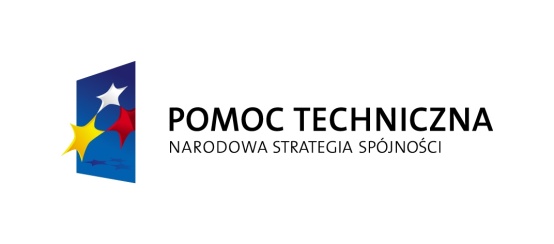 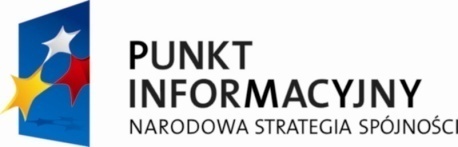 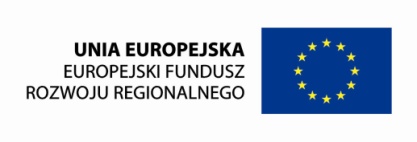 Fundusze Europejskie 2014-2020
Potencjalni beneficjenci: 

 uczelnie/szkoły wyższe; 
 IOB, w tym organizacje pozarządowe; 
 jednostki samorządu terytorialnego, ich związki i stowarzyszenia; 
 jednostki organizacyjne jst. 
	
W celu osiągnięcia większej efektywności podejmowanej interwencji planuje                        się częściowe zastosowanie wsparcia za pomocą instrumentów terytorialnych ZIT i KD, co pozwoli na dostosowanie rodzaju wsparcia do specyfiki poszczególnych terytoriów             i zamieszkujących je społeczności. 
                     
Przewiduje się wybór projektów w trybie konkursowym.
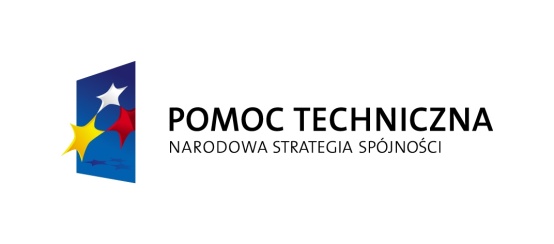 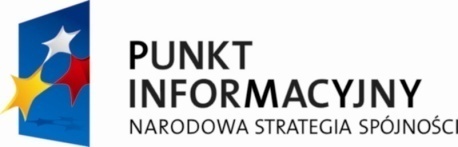 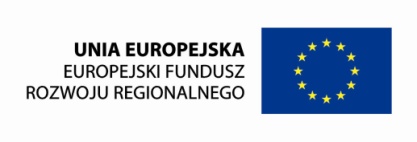 Fundusze Europejskie 2014-2020
Priorytet inwestycyjny 2.1 E – usługi publiczne 

Rezultatem priorytetu inwestycyjnego będzie zwiększenie uczestnictwa obywateli w życiu publicznym poprzez poprawę dostępności informacji i zasobów publicznych. 

W ramach priorytetu inwestycyjnego przewiduje się wsparcie  na: 
rozwój elektronicznych usług publicznych szczebla regionalnego i lokalnego m.in. projekty z zakresu e-administracji, e-zdrowia, e-edukacji, e-szkoły, e-kultury, e-turystyki, e-bezpieczeństwa i systemów informacji przestrzennej, 

 digitalizacji zasobów i treści, np. kulturowych, naukowych i edukacyjnych będących w posiadaniu instytucji szczebla regionalnego i lokalnego, 

 tworzenie, rozwijanie i integrację baz danych i zasobów cyfrowych wspomagających komunikację między podmiotami, procesy decyzyjne (e-usługi JST) i upowszechniające komunikację elektroniczną instytucji publicznych z podmiotami zewnętrznymi.
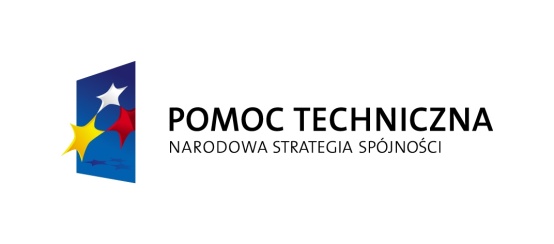 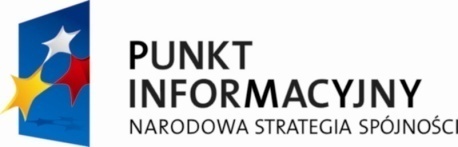 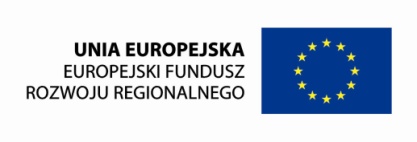 Fundusze Europejskie 2014-2020
zapewnienie infrastruktury służącej budowaniu kompetencji cyfrowych uczniów, poprzez dostęp do wykorzystywania nowoczesnych technologii w procesie nauczania, 

 projekty umożliwiające społeczeństwu korzystanie z zasobów cyfrowych m.in. poprzez zwiększenie dostępu do usług elektronicznych i informacji (w tym informacji publicznej), budowę publicznych punktów dostępu do Internetu z w miejscach publicznych, dostępu do nowych technologii informacyjno-komunikacyjnych w szkołach. 

 zakup infrastruktury informatycznej jako jednego z elementów projektu. 

Potencjalni beneficjenci:

 jednostki samorządu terytorialnego, ich związki i stowarzyszenia,
 jednostki organizacyjne jst.
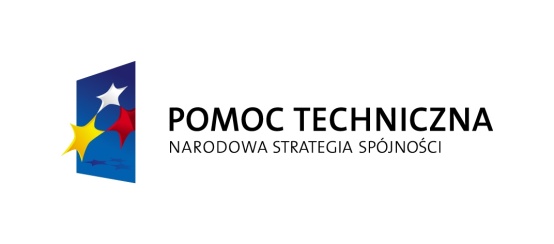 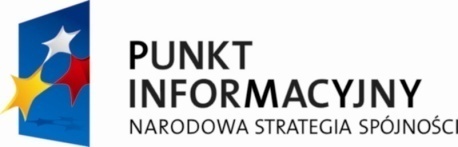 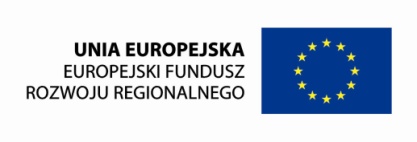 Fundusze Europejskie 2014-2020
Priorytet inwestycyjny 3.1 Produkcja i dystrybucja energii ze źródeł odnawialnych 

Zwiększenie udziału odnawialnych źródeł energii w ogólnym bilansie energetycznym województwa.

Wsparciem objęte będą przedsięwzięcia polegające na:

 budowie oraz modernizacji  infrastruktury służącej wytwarzaniu energii pochodzącej ze źródeł odnawialnych, np.: energii spadku wody, energii słonecznej, energii wiatru energii geotermalnej i biopaliw (biogaz, biomasa, bioolej), 

 budowie  i modernizacji sieci umożliwiających przyłączanie jednostek wytwarzania energii elektrycznej ze źródeł odnawialnych do Krajowego Systemu Elektroenergetycznego.
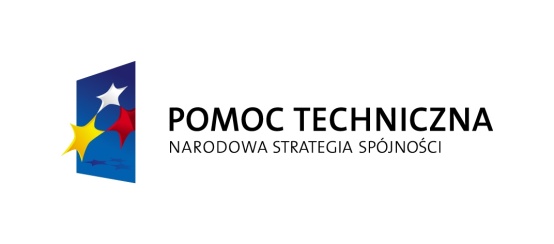 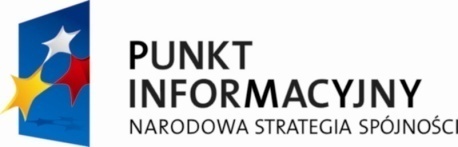 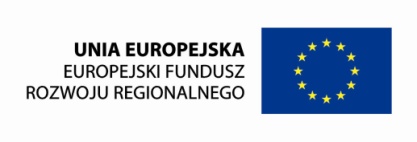 Fundusze Europejskie 2014-2020
Potencjalni beneficjenci:

 jednostki samorządu terytorialnego, ich związki i stowarzyszenia, 
 jednostki organizacyjne jst.

Preferowane będą projekty: 

 partnerskie i zapewniające wysoki efekt ekologiczny,
 zgodne z planami dotyczącymi gospodarki niskoemisyjnej,
 z zakresu energetyki wodnej,
 kompleksowe - obejmujące istotny fragment gminy czy powiatu, bądź cały ich obszar, np. w formie programów inicjowanych przez jst., zmierzające do ograniczenia niskiej emisji oraz zwiększenia udziału odnawialnych źródeł energii w bilansie energetycznym.
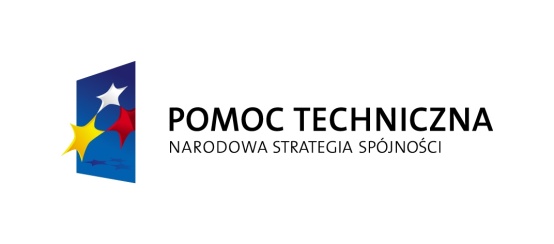 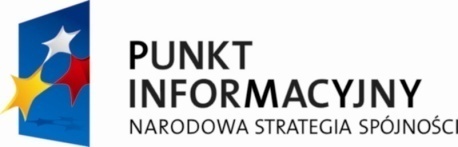 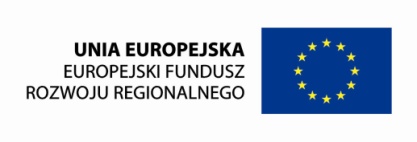 Fundusze Europejskie 2014-2020
Priorytet inwestycyjny 3.3 Efektywność energetyczna w budynkach użyteczności publicznej i sektorze mieszkaniowym.

Wspierane będą: 

 kompleksowe inwestycje podnoszące efektywność energetyczną wielorodzinnych budynków mieszkalnych oraz budynków użyteczności publicznej, w tym przedsięwzięcia termomodernizacyjne, oraz dotyczące wymiany oświetlenia na energooszczędne,

 projekty z zakresu modernizacja systemów grzewczych wraz z wymianą i podłączeniem do źródła ciepła, systemów wentylacji i klimatyzacji, oraz instalacja OZE.
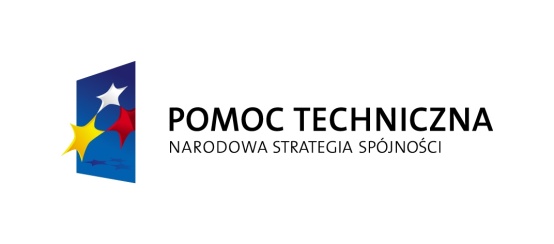 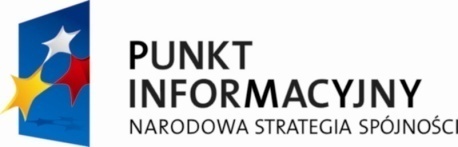 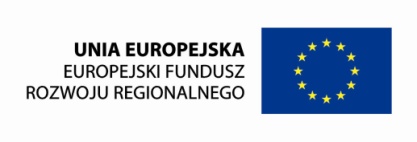 Fundusze Europejskie 2014-2020
Obowiązkowym warunkiem poprzedzającym realizacje takich projektów będzie przeprowadzenie audytów energetycznych, które posłużą do weryfikacji faktycznych oszczędności energii oraz wynikających z nich wymiernych skutków finansowych. 

Potencjalni beneficjenci: 

 jednostki samorządu terytorialnego, ich związki i stowarzyszenia ; podmioty publiczne, których właścicielem jest JST lub dla których podmiotem założycielskim jest JST,
 jednostki organizacyjne jst,
 spółdzielnie mieszkaniowe i wspólnoty mieszkaniowe,
 towarzystwa budownictwa społecznego,
 podmioty zarządzające instrumentami inżynierii finansowej.
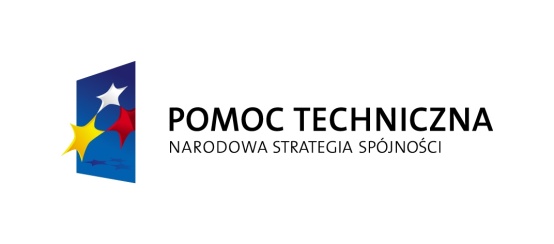 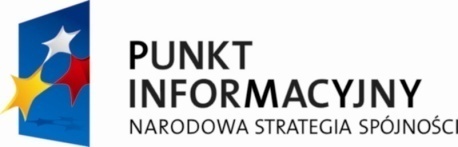 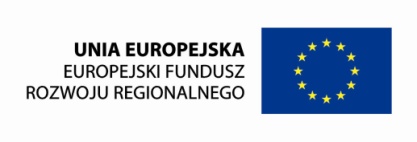 Fundusze Europejskie 2014-2020
Priorytet inwestycyjny 3.4 Wdrażanie strategii niskoemisyjnych

Rezultatem priorytetu inwestycyjnego będzie redukcja zanieczyszczeń powietrza związanych szczególnie z niską emisją. Wspierane będą wyłącznie przedsięwzięcia wynikające z planów gospodarki niskoemisyjnej (zgodne z tym dokumentem strategicznym), prowadzące do obniżenia emisji zanieczyszczeń do powietrza (związanych głównie z niską emisją).

Wsparciem objęte będą projekty:

 związane ze zrównoważoną mobilnością miejską i podmiejską dotyczące zakupu niskoemisyjnego taboru szynowego i autobusowego dla połączeń miejskich i podmiejskich a także inwestycje ograniczające indywidualny ruch zmotoryzowany w centrach miast np. P&R, zintegrowane centra przesiadkowe, wspólny bilet, drogi rowerowe, ciągi piesze, itp. 

 inwestycje związane z energooszczędnym oświetleniem miejskim oraz systemami zarządzania ruchem i energią,
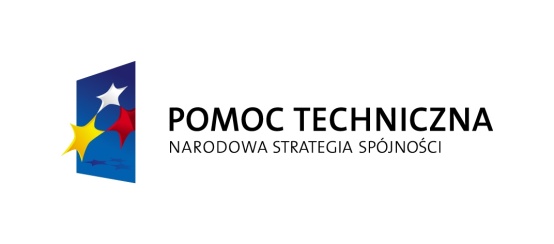 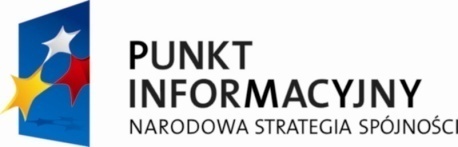 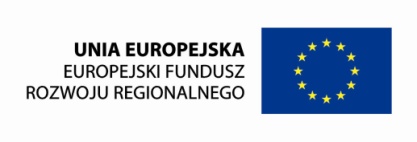 Fundusze Europejskie 2014-2020
projekty dotyczące budowy, przebudowy infrastruktury transportu publicznego, w celu ograniczania ruchu drogowego w centrach miast, stanowiące uzupełnienie infrastruktury planowanej do realizacji z poziomu krajowego,

Preferowane będą projekty: 
 w miastach powyżej 20 tyś. Mieszkańców,
 poprawiające dostępność do obszarów koncentracji ludności i/lub aktywności gospodarczej, a także do rynku pracy i usług publicznych,
 projekty multimodalne uwzględniające połączenie różnych nisko i zero emisyjnych środków transportu,
 realizowane w miejscowościach uzdrowiskowych. 
	
Potencjalni beneficjenci:

 jednostki samorządu terytorialnego, ich związki i stowarzyszenia,
 jednostki organizacyjne jst.
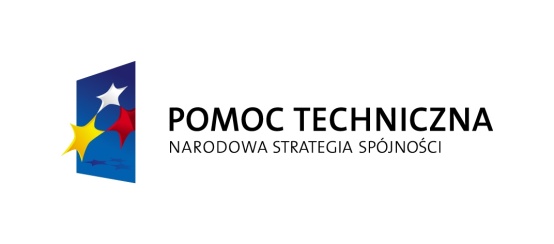 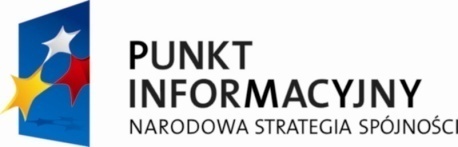 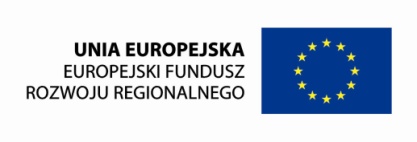 Fundusze Europejskie 2014-2020
Priorytet inwestycyjny 3.5 Wysokosprawna kogeneracja 

Zwiększenie udziału wysokosprawnych systemów kogeneracyjnych w produkcji energii cieplnej i elektrycznej regionu. 

Kierunki wsparcia:
 budowa lub przebudowa jednostek wytwarzania energii elektrycznej i ciepła w wysokosprawnej kogeneracji (również wykorzystujące OZE) wraz z niezbędnymi przyłączeniami, 

działania mające na celu zastąpienie istniejących jednostek wytwarzania energii, jednostkami w wysokosprawnej kogeneracji.

Potencjalni beneficjenci:
 jednostki samorządu terytorialnego, ich związki i stowarzyszenia; 
 jednostki organizacyjne jst.
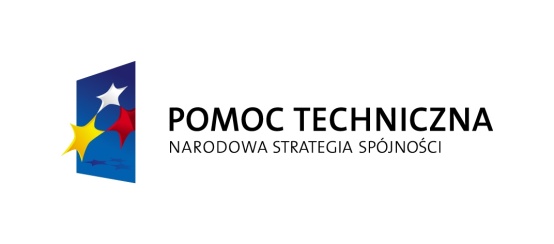 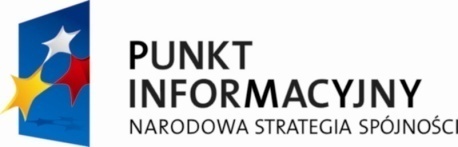 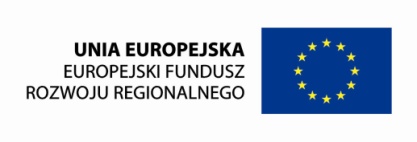 Fundusze Europejskie 2014-2020
Priorytet inwestycyjny 4.1 Gospodarka odpadami 

Kierunki wsparcia: 
 przedsięwzięcia dotyczące rozwoju  niezbędnej infrastruktury służącej zagospodarowaniu odpadów komunalnych,
 przedsięwzięcia z zakresu rozwoju instalacji do przetwarzania odpadów
 projekty dot. likwidacji tzw. „dzikich wysypisk”. 
 projekty dot. unieszkodliwiania odpadów niebezpiecznych, przede wszystkim kompleksowe programy usuwania i unieszkodliwiania azbestu,
 działania z zakresu edukacji  ekologicznej promującej właściwe postępowanie                           z odpadami. 

Potencjalni beneficjenci:
 jednostki samorządu terytorialnego, ich związki i stowarzyszenia,
 jednostki organizacyjne jst,
 podmioty świadczące usługi w zakresie gospodarki odpadami w ramach realizacji zadań jednostek samorządu terytorialnego.
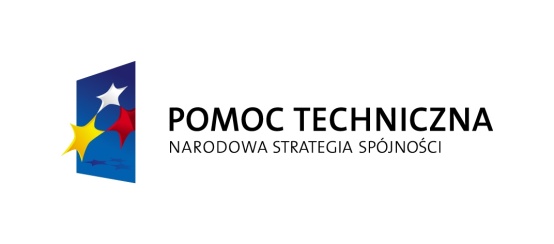 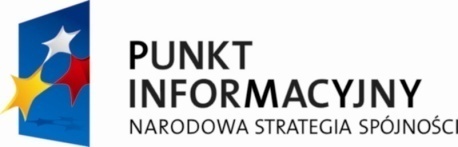 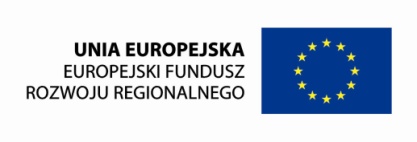 Fundusze Europejskie 2014-2020
Priorytet inwestycyjny 4.2 Gospodarka wodno – ściekowa 

Kierunki wsparcia: 
 przedsięwzięcia dotyczące budowy lub rozbudowy zbiorczych systemów odprowadzania i oczyszczania ścieków komunalnych w aglomeracjach do 10 tys. RLM wyznaczonych w Krajowym Programie Oczyszczania Ścieków Komunalnych,

 na obszarach, gdzie zakładanie sieci kanalizacyjnych nie ma ekonomicznego bądź technicznego uzasadnienia, wspierane będą zintegrowane projekty dotyczące przydomowych oczyszczalni ścieków,

 budowa linii wodociągowych i modernizacja linii wodociągowych (w tym inteligentne systemy zarządzania sieciami wodociągowymi, systemy zaopatrzenia w wodę, ujęcia i stacje uzdatniania wody), 

zakup urządzeń i aparatury (np. mobilne laboratoria, instalacje kontrolno-pomiarowe).
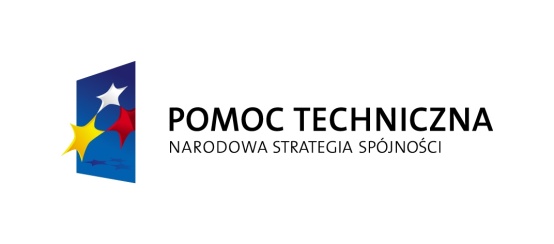 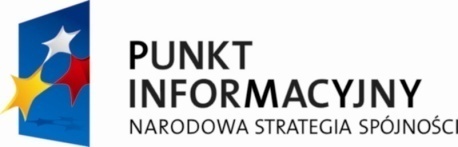 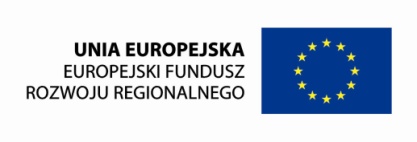 Fundusze Europejskie 2014-2020
Potencjalni beneficjenci: 

 jednostki samorządu terytorialnego, ich związki i stowarzyszenia; 
 jednostki organizacyjne jst; 
 podmioty świadczące usługi wodno-ściekowe w ramach realizacji zadań jednostek samorządu terytorialnego.
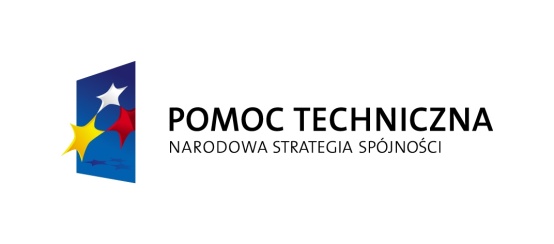 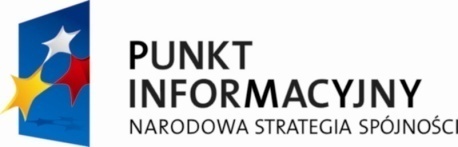 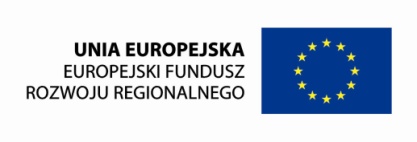 Fundusze Europejskie 2014-2020
Priorytet inwestycyjny 4.3 Dziedzictwo kulturowe 

Kierunki wsparcia: 

 przedsięwzięcia z zakresu ochrony, rozwoju, udostępniania i promocji zasobów dziedzictwa kulturowego,
 przystosowanie obiektów zabytkowych do pełnienia przez nie nowych funkcji               (w szczególności do prowadzenia działalności kulturalnej i turystycznej), 
 podnoszenie jakości funkcjonowania instytucji kultury jako miejsc ochrony                    i prezentacji dziedzictwa materialnego i niematerialnego,
 przedsięwzięcia dotyczące udostępniania i promocji materialnego dziedzictwa kulturowego regionu.
	
Potencjalni beneficjenci:
 jednostki samorządu terytorialnego, ich związki i stowarzyszenia,
 jednostki organizacyjne jst,
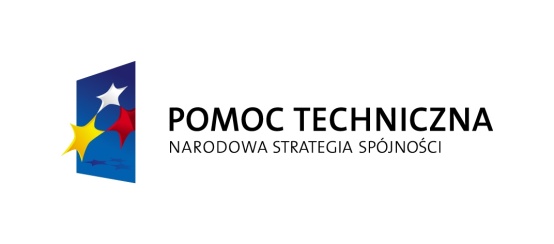 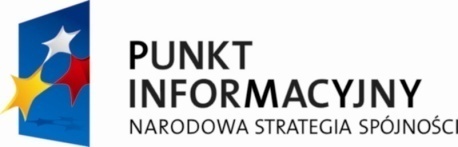 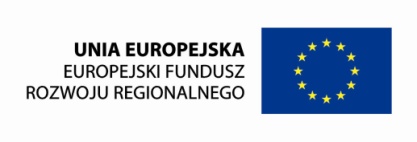 Fundusze Europejskie 2014-2020
Priorytet inwestycyjny 4.5 Bezpieczeństwo 

Kierunki wsparcia: 
 projekty związane z budową lub rozbudową systemów i urządzeń małej retencji  (wsparcie jednostek ratowniczych (m.in. zakup sprzętu do prowadzenia akcji ratowniczych i usuwania skutków zjawisk katastrofalnych lub poważnych awarii), a także organizacja systemów wczesnego ostrzegania i prognozowania zagrożeń,

 dofinansowanie będą mogły  otrzymać  także  inwestycje  przeciwpowodziowe,

 zabezpieczenia obszarów miejskich do 100 tys. mieszkańców przed niekorzystnymi zjawiskami pogodowymi i ich następstwami (przede wszystkim w zakresie zagospodarowania wód opadowych. 	
	
Potencjalni beneficjenci:
 jednostki samorządu terytorialnego, ich związki i stowarzyszenia,
 jednostki podległe jst, w tym jednostki organizacyjne jst.
e
e
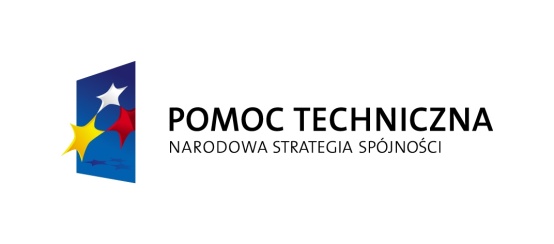 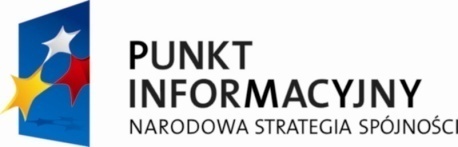 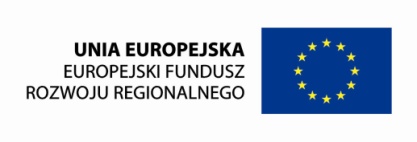 Fundusze Europejskie 2014-2020
Priorytet inwestycyjny 5.1 Drogowa dostępność transportowa 

Kierunki wsparcia: 
 przedsięwzięcia z zakresu budowy, przebudowy dróg publicznych (przede wszystkim  drogi  wojewódzkie), 

 inwestycje służące wyprowadzeniu ruchu tranzytowego z obszarów centralnych miast                                    i miejscowości, polegające na budowie obwodnic lub obejść miejscowości, 

 działań uzupełniające służące poprawie bezpieczeństwa ruchu drogowego oraz jego przepustowości i sprawności (Inteligentne Systemy Transportowe). 	

Potencjalni beneficjenci: 
 jednostki samorządu terytorialnego ich związki i stowarzyszenia, 
 jednostki organizacyjne powołane do wykonywania zadań leżących w kompetencji samorządów,
 zarządcy dróg publicznych.
e
e
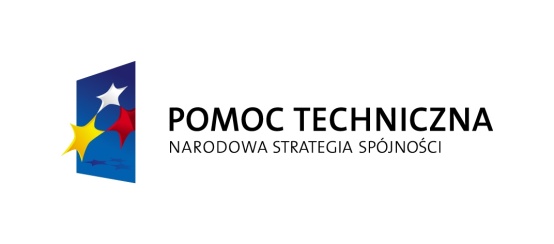 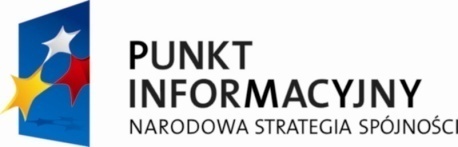 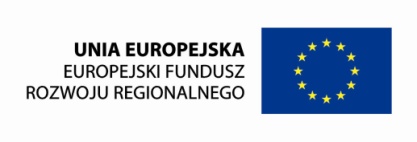 Fundusze Europejskie 2014-2020
Priorytet inwestycyjny 5.2 System transportu kolejowego 

Kierunki wsparcia: 
 projekty dotyczące budowy, modernizacji oraz rehabilitacji infrastruktury liniowej, punktowej (dworce kolejowe, stacje i przystanki kolejowe) oraz towarzyszącej  (w tym działania podnoszące bezpieczeństwo i konkurencyjność transportu kolejowego),

 przedsięwzięcia związane z systemami bezpieczeństwa oraz zakupem i modernizacją taboru kolejowego obsługującego połączenia wojewódzkie. 

Potencjalni beneficjenci: 

 jednostki samorządu terytorialnego, ich związki i stowarzyszenia, 
 jednostki organizacyjne powołane do wykonywania zadań leżących 
w kompetencji samorządów.
e
e
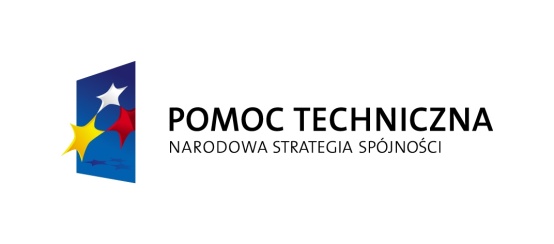 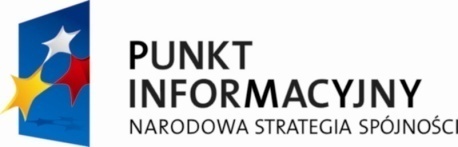 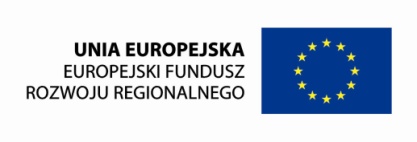 Fundusze Europejskie 2014-2020
Priorytet inwestycyjny  6.1 Inwestycje w infrastrukturę społeczną 

Kierunki wsparcia: 
 tworzenie i rozwój infrastruktury (w tym wyposażenie) opieki nad dziećmi do 3 roku życia  (wsparcie powinno przyczyniać się do tworzenia nowych miejsc opieki nad dziećmi do lat trzech i wypełniać luki w dostępie do tego typu usług),

 remontu, przebudowy, rozbudowy, wyposażenia infrastruktury mieszkalnictwa chronionego oraz wspomaganego skierowanego w szczególności do osób opuszczających pieczę zastępczą, zakłady poprawcze lub młodzieżowe ośrodki wychowawcze,                            w powiązaniu z realizacją usług społecznych. 	

Potencjalni beneficjenci: 
 jednostki samorządu terytorialnego, ich związki i stowarzyszenia,
 jednostki organizacyjne jst.
e
e
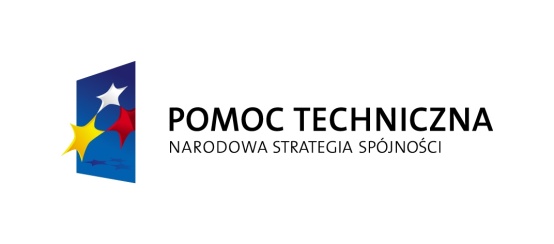 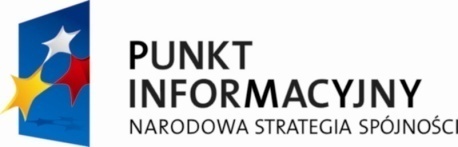 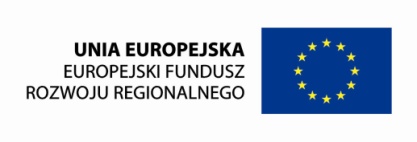 Fundusze Europejskie 2014-2020
Priorytet inwestycyjny  6.2 Inwestycje w infrastrukturę zdrowotną  

Kierunki wsparcia: 
 budowa, remont, przebudowę (w tym dostosowanie do potrzeb osób niepełnosprawnych), rozbudowę infrastruktury oraz działania związane z zakupem sprzętu  i aparatury medycznej placówek ochrony zdrowia mające na celu zwiększenie jakości specjalistycznych usług medycznych. 

 likwidację obszarów deficytu specjalistycznych usług medycznych, kluczowych                         z punktu widzenia interesu bezpieczeństwa życia i zdrowia mieszkańców regionu,                 (np. onkologia, ortopedia, rehabilitacja, psychiatria,  neurologia oraz geriatria). 		
Potencjalni beneficjenci: 
 jednostki samorządu terytorialnego, ich związki i stowarzyszenia,
 jednostki organizacyjne jst,
  podmioty lecznicze działające w publicznym systemie ochrony zdrowia.
e
e
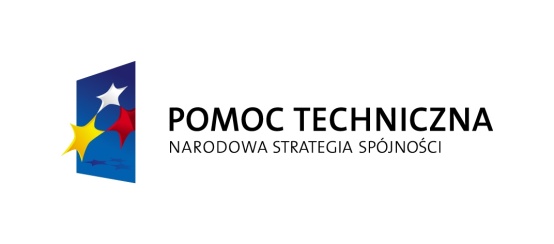 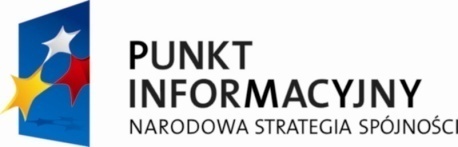 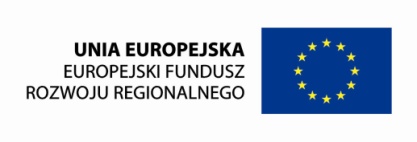 Fundusze Europejskie 2014-2020
Priorytet inwestycyjny  6.3  Rewitalizacja zdegradowanych obszarów 

Kierunki wsparcia: 
 remont, modernizację i adaptację istniejących budynków do funkcji społecznych, kulturalnych i edukacyjnych, odnowę zasobów mieszkaniowych (części wspólne budynków), 
 zagospodarowanie przestrzeni publicznych (m.in. monitoring miejski  lub dostosowanie przestrzeni do potrzeb osób niepełnosprawnych.)

Wsparcie będzie udzielane w oparciu o kompleksowy Program Rewitalizacji, obejmujące kwestie rewitalizacji w wymiarze społecznym, fizycznym, gospodarczym              i przestrzennym. 

Potencjalni beneficjenci: 
 jednostki samorządu terytorialnego, ich związki i stowarzyszenia,
 jednostki organizacyjne jst.
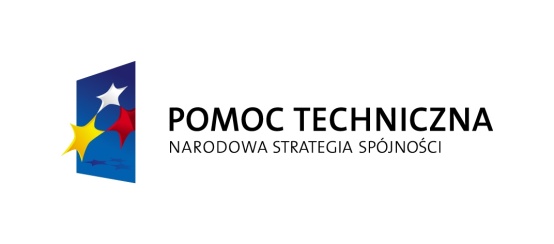 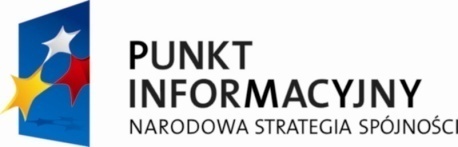 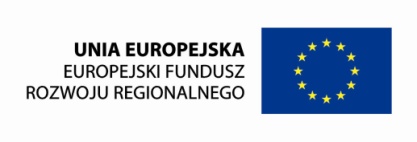 Fundusze Europejskie 2014-2020
Priorytet inwestycyjny  7.1  Inwestycje w edukacje przedszkolną, podstawową                         i gimnazjalną.   

Kierunki wsparcia: 
 tworzenie i rozwój infrastruktury przedszkoli (przebudowa, rozbudowa                             lub adaptacja) i innych form wychowania przedszkolnego, obejmującej także wyposażenie w tym także obiekty żłobkowo-przedszkolne),

 wyposażenie laboratoriów funkcjonujących w szkołach w nowoczesne narzędzia                do nauczania nauk matematyczno-przyrodniczych i cyfrowych oraz sprzętu specjalistycznego i pomocy dydaktycznych, 

 rozwój infrastruktury szkół (przebudowa, rozbudowa lub adaptacja), prowadzący bezpośrednio do poprawy warunków nauczania.
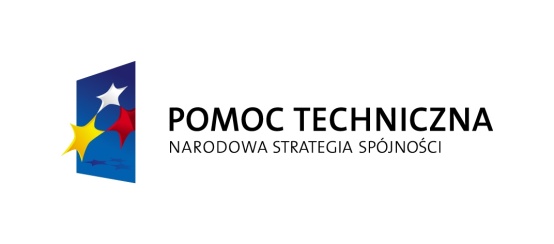 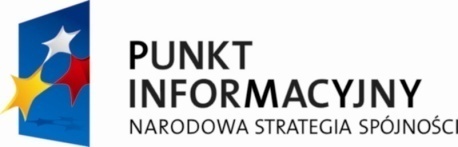 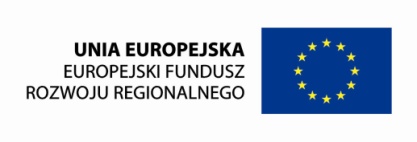 Fundusze Europejskie 2014-2020
Budowa nowych obiektów przedszkolnych i szkolnych jest możliwa wyłącznie                      w sytuacji, gdy przebudowa, rozbudowa lub adaptacja istniejących budynków nie jest możliwa lub jest nieuzasadniona ekonomicznie. 	

Potencjalni beneficjenci:
 
 jednostki samorządu terytorialnego, ich związki i stowarzyszenia; 
 jednostki organizacyjne jst,
 organy prowadzące przedszkola i inne formy wychowania przedszkolnego, w tym organizacje pozarządowe, 
 organy prowadzące szkoły, w tym organizacje pozarządowe,
 specjalne ośrodki szkolno-wychowawcze.
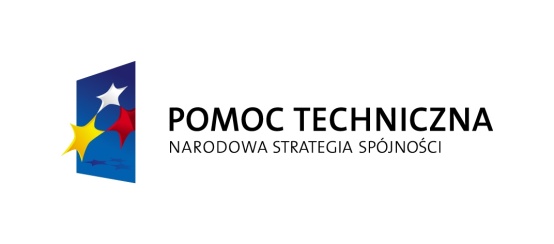 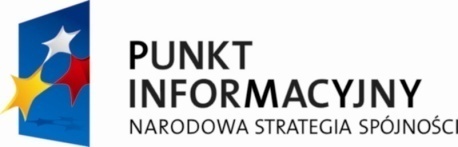 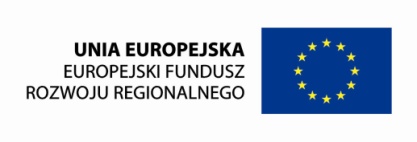 Fundusze Europejskie 2014-2020
Priorytet inwestycyjny 7.2 Inwestycje w edukację ponadgimnazjalną w tym zawodową.

Kierunki wsparcia:
 wyposażenia laboratoriów funkcjonujących w szkołach ponadgimnazjalnych w nowoczesne narzędzia do nauczania nauk technicznych, matematyczno-przyrodniczych                  i informacyjno-telekomunikacyjnych,

 rozwój infrastruktury szkół ponadgimnazjalnych (przebudowa, rozbudowa lub adaptacja), prowadzący bezpośrednio do poprawy warunków nauczania,

 tworzenie i rozwój ukierunkowanych branżowo centrów kształcenia zawodowego,

 tworzenie w szkołach kształcenia zawodowego warunków zbliżonych do rzeczywistego środowiska pracy zawodowej poprzez wyposażenie sal do praktycznej nauki zawodu m.in. w środki dydaktyczne, sprzęt komputerowy oraz doposażenie szkół w nowoczesny sprzęt                i materiały dydaktyczne zapewniające wysoką jakość kształcenia.
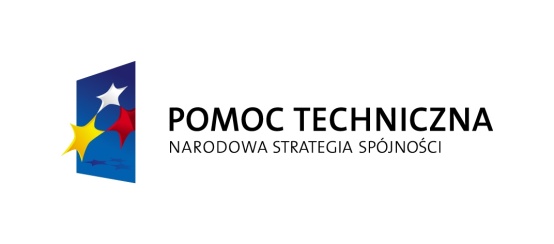 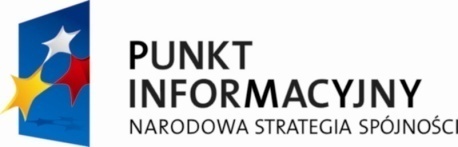 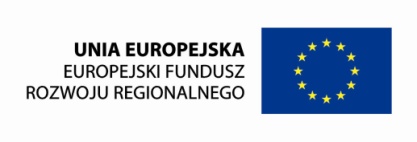 Fundusze Europejskie 2014-2020
Preferowane będą projekty: 

 dostosowujące szkoły do pracy z uczniem o specjalnych potrzebach  edukacyjnych,
 zapewniające rozwój infrastruktury w zakresie nauk matematyczno-przyrodniczych i cyfrowych (wyposażenie pracowni). 
	

Potencjalni beneficjenci: 

 jednostki samorządu terytorialnego, ich związki i stowarzyszenia,
 jednostki organizacyjne jst,
 organy prowadzące szkoły, w tym organizacje pozarządowe, 
 specjalne ośrodki szkolno-wychowawcze.
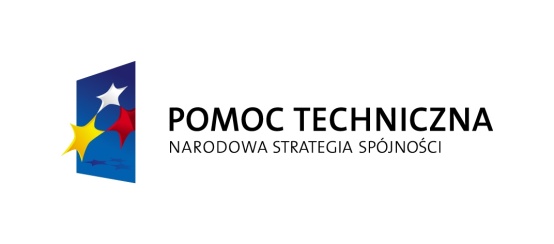 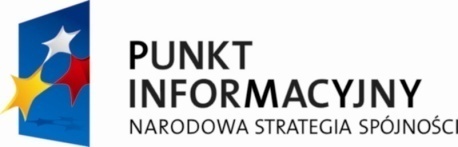 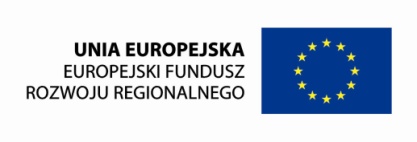 Fundusze Europejskie 2014-2020
Priorytet inwestycyjny 8.3 Godzenie życia zawodowego i prywatnego 

Kierunki wsparcia: 

 tworzenie i rozwijanie miejsc opieki nad dziećmi do lat 3,
 tworzenie i rozwijanie w zakładach pracy elastycznych form zatrudnienia i metod organizacji pracy oraz uelastycznianie czasu pracy pracownika.

Interwencja jest komplementarna do wsparcia w ramach priorytetu inwestycyjnego gdzie przewidywane jest wsparcie na rzecz świadczenia spersonalizowanych                                i zintegrowanych usług społecznych (pomocy społecznej, wsparcia rodziny i pieczy zastępczej, opiekuńczych i zdrowotnych). 

Potencjalni beneficjenci: 
 wszystkie podmioty – z wyłączeniem osób fizycznych (nie dotyczy osób prowadzących działalność gospodarczą lub oświatową na podstawie przepisów odrębnych).
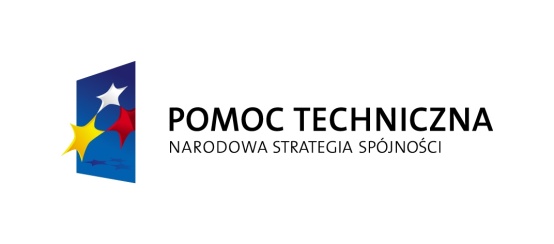 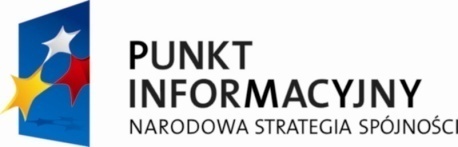 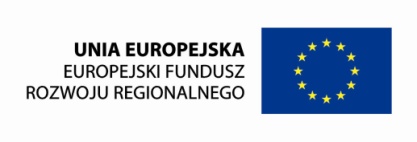 Fundusze Europejskie 2014-2020
Priorytet inwestycyjny 9.1 Aktywna integracja  

Kierunki wsparcia: 

 integracji osób oraz rodzin wykluczonych i zagrożonych wykluczeniem społecznym, w szczególności poprzez aktywizację zawodowo-społeczną wykorzystującą instrumenty aktywizacji zawodowej, edukacyjnej, zdrowotnej, społecznej i kulturalnej, 
 działania rozwojowe na obszarach wiejskich i miejskich na rzecz aktywności społeczności lokalnych i rozwoju lokalnego w celu zwiększenia szans na zatrudnienie. 

Udzielane wsparcie może być uzupełniane inwestycjami w wyposażenie i adaptację pomieszczeń oraz poprzez wspieranie mobilności osób niepełnosprawnych w zakresie niezbędnym dla osiągnięcia zakładanych celów projektu. 

Potencjalni beneficjenci: 
 wszystkie podmioty – z wyłączeniem osób fizycznych (nie dotyczy osób prowadzących działalność gospodarczą lub oświatową na podstawie przepisów odrębnych).
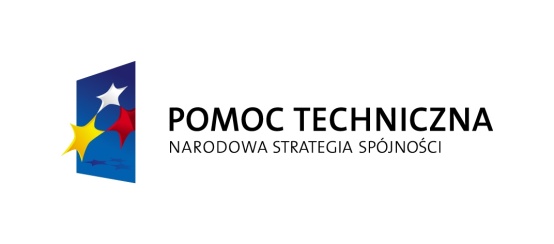 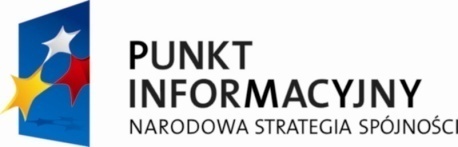 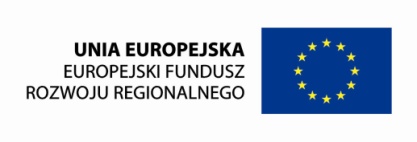 Fundusze Europejskie 2014-2020
Priorytet inwestycyjny  9.2 Dostęp do wysokiej jakości usług, w tym opieki zdrowotnej i usług społecznych.

Kierunki wsparcia:
 świadczenia spersonalizowanych i zintegrowanych usług społecznych (pomocy społecznej, wsparcia rodziny i pieczy zastępczej, opiekuńczych i zdrowotnych),
 działania z zakresu rozwoju usług związanych z mieszkalnictwem chronionym oraz wspomaganym, 
 opieka nad osobami niesamodzielnymi, w podeszłym wieku, niepełnosprawnymi  
 projekty dotyczące wczesnego wykrywania wad rozwojowych i rehabilitacji dzieci niepełnosprawnych, jak również środowiskowych form pomocy i samopomocy,
Udzielane wsparcie może być uzupełniane inwestycjami w wyposażenie i adaptację pomieszczeń w zakresie niezbędnym dla osiągnięcia zakładanych celów projektu. 

Potencjalni beneficjenci: 
 wszystkie podmioty – z wyłączeniem osób fizycznych (nie dotyczy osób prowadzących działalność gospodarczą lub oświatową na podstawie przepisów odrębnych).
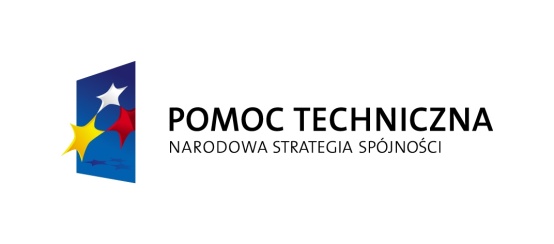 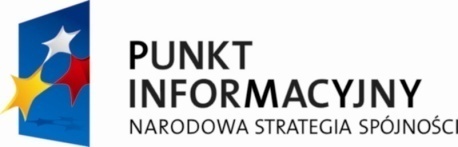 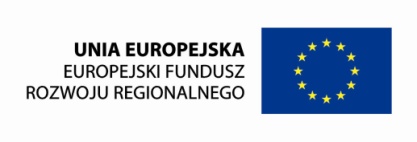 Fundusze Europejskie 2014-2020
Priorytet inwestycyjny 9.3 Wspieranie gospodarki społecznej.

Kierunki wsparcia:
  tworzenia nowych miejsc pracy i wspomagania zatrudnienia w podmiotach ekonomii społecznej, inicjowania i wspomagania procesu tworzenia nowych podmiotów ekonomii społecznej oraz wsparcie istniejących podmiotów ekonomii społecznej i przedsiębiorstw społecznych wraz ze wsparciem towarzyszącym,

 tworzenia regionalnych i lokalnych partnerstw na rzecz rozwoju ekonomii społecznej,

 działania słuzące koordynacji, kooperacji, monitorowaniu, promocji i edukacji prowadzonych w regionie działań na rzecz rozwoju ekonomii społecznej. 

Potencjalni beneficjenci: 
 wszystkie podmioty – z wyłączeniem osób fizycznych (nie dotyczy osób prowadzących działalność gospodarczą lub oświatową na podstawie przepisów odrębnych).
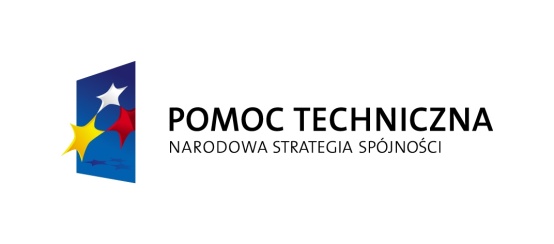 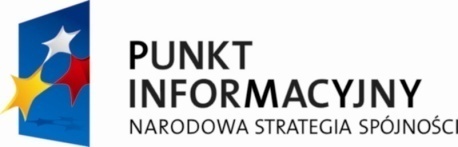 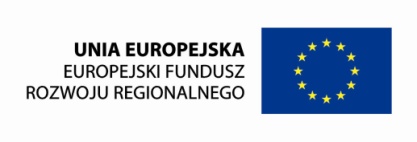 Fundusze Europejskie 2014-2020
Priorytet inwestycyjny 10.1  Zapewnienie równego dostępu do wysokiej jakości edukacji  przedszkolnej, podstawowej i gimnazjalnej. 

Kierunki wsparcia:

 tworzenia nowych miejsc w ośrodkach edukacji przedszkolnej, w tym również uruchamianie nowych ośrodków edukacji przedszkolnej i alternatywnych form opieki nad dziećmi w wieku przedszkolnym,

 dodatkowe zajęcia edukacyjne mające na celu rozwój dzieci na wczesnym etapie edukacji, w szczególności zajęcia rozwijające kreatywność i przedsiębiorczość oraz podbudzające ciekawość świata,

 wyrównanie szans edukacyjnych uczniów m.in. poprzez działania służące indywidualizacji podejścia do ucznia, wsparcie dla uczniów o specjalnych potrzebach edukacyjnych (m.in. uczniowie niepełnosprawni, uczniowie uzdolnieni).
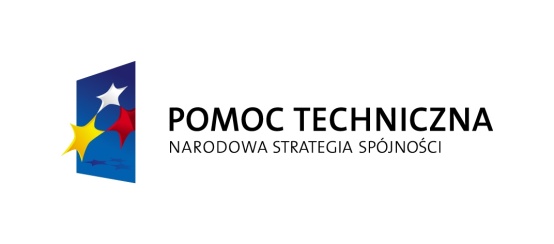 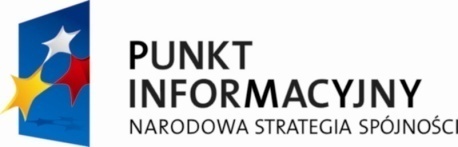 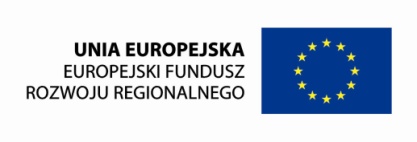 Fundusze Europejskie 2014-2020
realizacja inicjatyw związanych z kształtowaniem kompetencji kluczowych,                             w szczególności wsparcie nauki języków obcych, nauk matematyczno-przyrodniczych               i cyfrowych, umiejętności pracy zespołowej i kreatywności a także postaw przedsiębiorczych,

 podniesienie kompetencji nauczycieli w zakresie pracy z uczniem, uczniem młodszym oraz rozwijanie kompetencji cyfrowych nauczycieli (udział nauczycieli i kadry pedagogicznej będzie możliwy jako dodatkowe, uzupełniające działanie względem działań skierowanych do uczniów),

 zwiększanie odsetka dzieci niepełnosprawnych uczęszczających do szkół powszechnych m.in. poprzez działania wspierające przechodzenie uczniów ze specjalnych szkół dla osób niepełnosprawnych do szkół powszechnych. 

Potencjalni beneficjenci: 
 wszystkie podmioty – z wyłączeniem osób fizycznych (nie dotyczy osób prowadzących działalność gospodarczą lub oświatową na podstawie przepisów odrębnych).
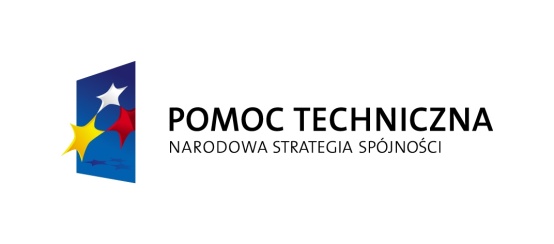 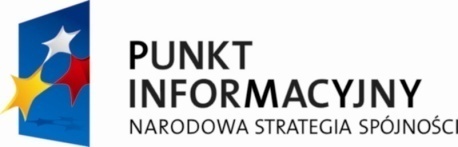 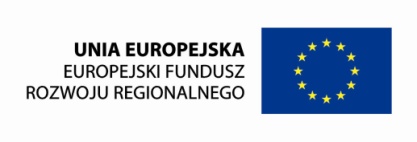 Fundusze Europejskie 2014-2020
W ramach edukacji przedszkolnej preferowane będą projekty: 

 na obszarach o niskim poziomie upowszechnienia edukacji przedszkolnej,
 realizowane na obszarach wiejskich,
 realizowane w partnerstwie publiczno-prywatnym i publiczno-społecznym. 

W ramach edukacji podstawowej i gimnazjalnej preferowane będą projekty: 

 realizowane w szkołach osiągających najniższe wyniki edukacyjne,
 ukierunkowane na rozwój kompetencji z zakresu następujących obszarów kształcenia: języki obce, nauki matematyczno-przyrodnicze i cyfrowe, a także postawy przedsiębiorcze,
 wykorzystujące w nauczaniu technologie informacyjno-komunikacyjne.
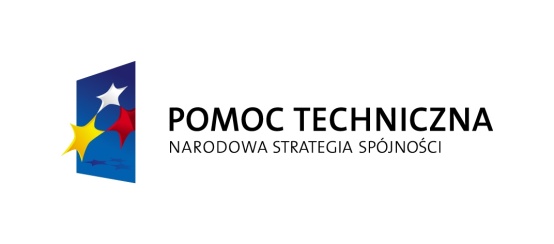 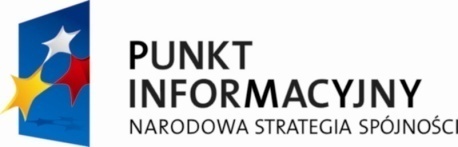 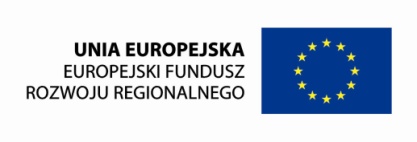 Fundusze Europejskie 2014-2020
Priorytet inwestycyjny 10.2  Zapewnienie równego dostępu do wysokiej jakości edukacji  ponadgimnazjalnej. 

Preferowane będą projekty: 

 realizowane w szkołach osiągających najniższe wyniki edukacyjne, 
 realizowane w partnerstwie szkół z lokalnymi pracodawcami, instytucjami rynku pracy, organizacjami pozarządowymi,
 ukierunkowane na rozwój kompetencji z zakresu następujących obszarów kształcenia: języki obce, nauki matematyczno-przyrodnicze, cyfrowe, a także postawy przedsiębiorcze,
 wykorzystujące w nauczaniu technologie informacyjno-komunikacyjne.
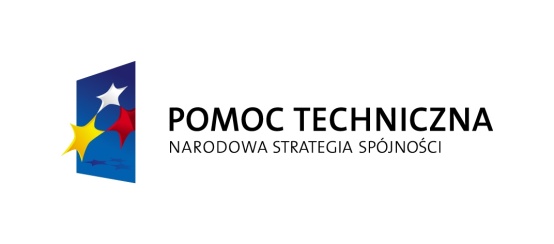 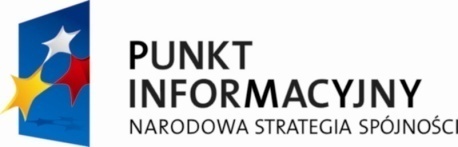 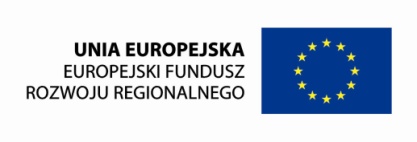 Fundusze Europejskie 2014-2020
Priorytet inwestycyjny 10.3 Poprawa dostępności i wspieranie uczenia się przez całe życie. 

Kierunki wsparcia;

 projekty na rzecz osób dorosłych chcących zdobyć nowe, zmienić lub podnieść swoje umiejętności i kwalifikacje z zakresu kompetencji kluczowych lub potwierdzenia efektów uczenia się, prowadzące do uzyskania, uzupełniania lub podwyższenia kwalifikacji ogólnych i zawodowych kończące się powszechnie uznawanymi certyfikatami,
 doradztwo w zakresie diagnozy potrzeb oraz znalezienia i wyboru właściwej oferty edukacyjnej, uwzględniającej rozwój kompetencji zgodnych z aktualnymi potrzebami rynku pracy.
Udzielane wsparcie może być uzupełniane inwestycjami w wyposażenie/doposażenie i adaptację pomieszczeń w zakresie niezbędnym dla osiągnięcia zakładanych celów projektu.
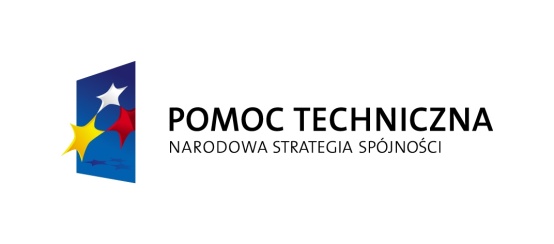 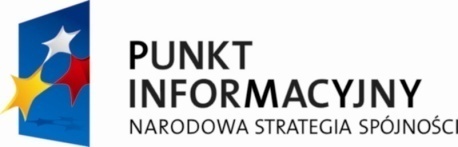 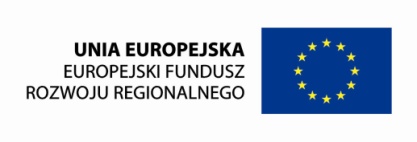 Fundusze Europejskie 2014-2020
Preferowane będą projekty: 

 realizowane w szkołach osiągających najniższe wyniki edukacyjne,

 realizowane w partnerstwie szkół z lokalnymi pracodawcami, instytucjami rynku pracy, organizacjami pozarządowymi działającymi w obszarze przeciwdziałania bezrobociu, rozwoju gospodarczego, nauki lub w innym obszarze powiązanym z zakresem wsparcia priorytetu. 

Potencjalni beneficjenci: 
 wszystkie podmioty – z wyłączeniem osób fizycznych (nie dotyczy osób prowadzących działalność gospodarczą lub oświatową na podstawie przepisów odrębnych).
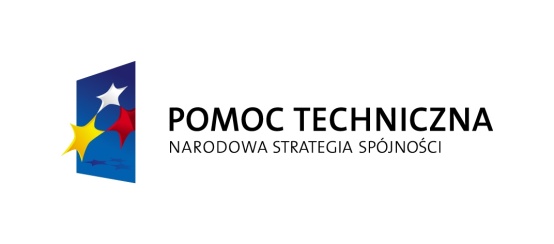 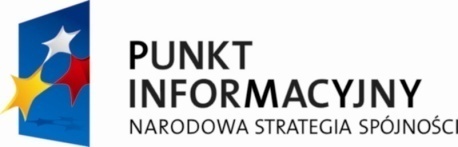 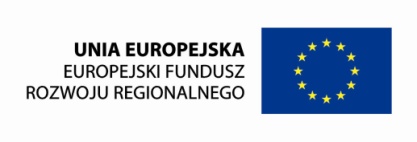 Fundusze Europejskie 2014-2020
Dziękuję za uwagę

Rafał Kocemba

Główny Punkt Informacyjny Funduszy Europejskich
Urząd Marszałkowski Województwa Dolnośląskiego
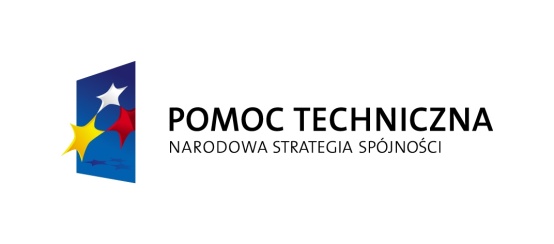 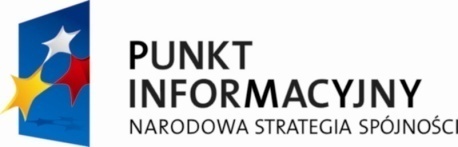 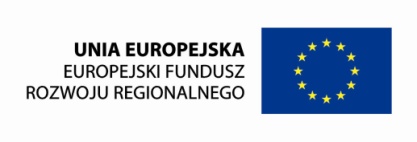